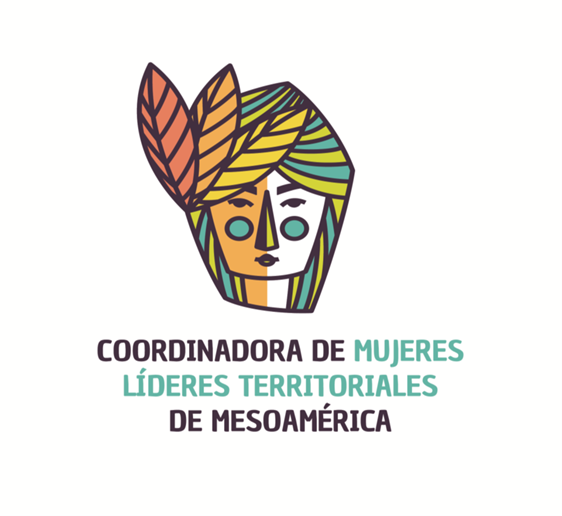 Estrategia de gestión de la Pandemia de la AMPB y sus unidades semiautónomas
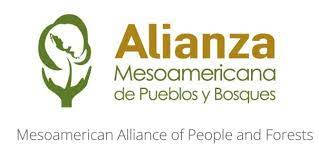 Gestión de la gobernanza territorial /COVID 19 por PI y CL miembros AMPB
Resiliencia crisis COVID
Acción local
Regional
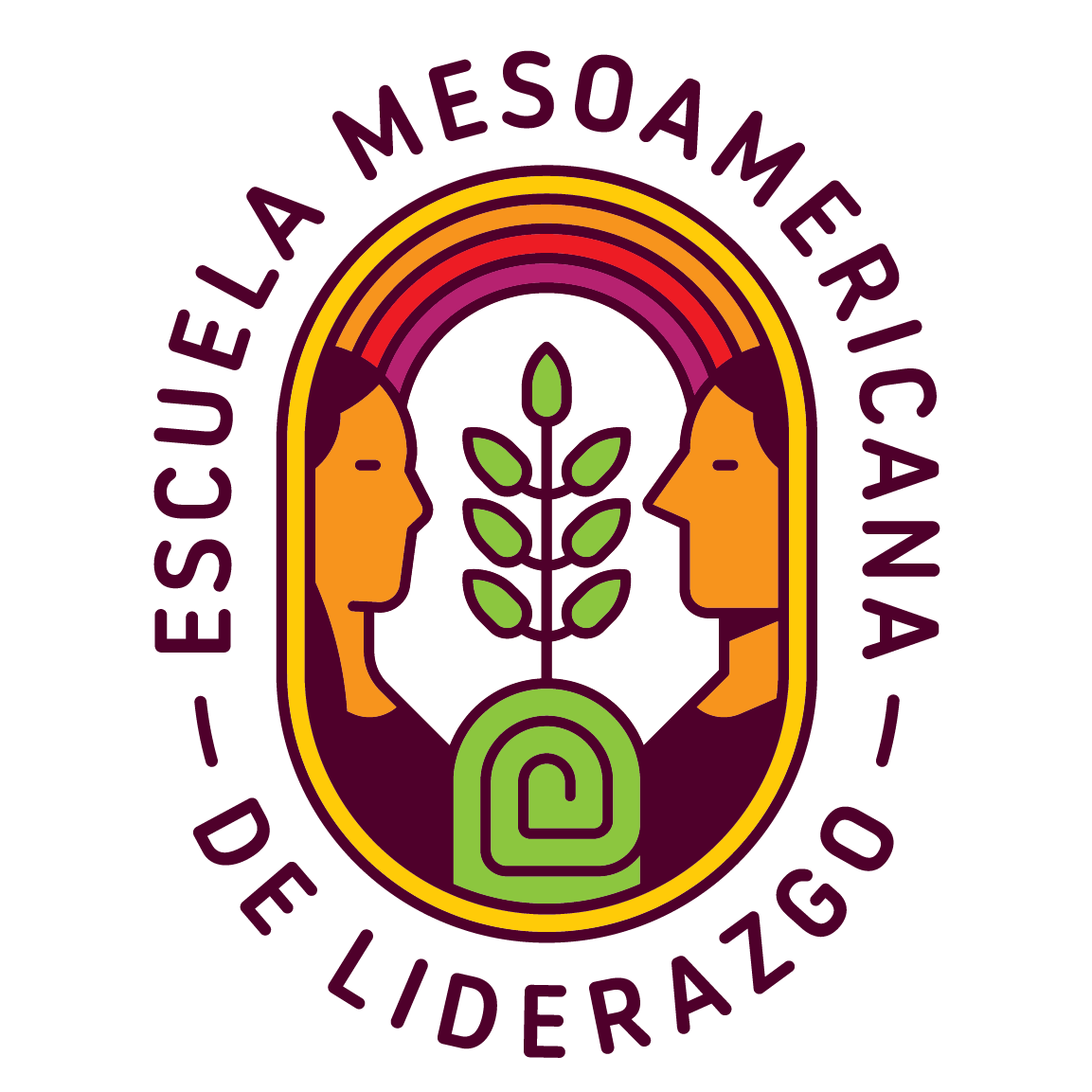 Comunicación
En lenguas indígenas
Fortalecimiento de la capacidad de respuesta de los miembros más vulnerables
Contexto = crisis salud/aumento de presiones
Formación de comités de salud y vigilancia
Alianzas/ajuste de planes con donantes sobre los recursos disponibles
Autonomía
Restricciones en las comunidades
AMPB/CMLT/Escuela
FOMUJER
Agenda 
Política firme
Gestión de la gobernanza
Seguridad alimentaria y medicina tradicional
Intercambios virtuales
Unión de procesos